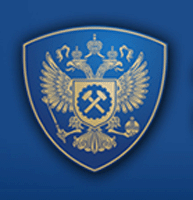 ФЕДЕРАЛЬНАЯ СЛУЖБА ПО ТРУДУ И ЗАНЯТОСТИ
О ВНЕДРЕНИИ МЕХАНИЗМОВ ОФОРМЛЕНИЯ ТРУДОВЫХ ДОГОВОРОВ В ЭЛЕКТРОННОЙ ФОРМЕ
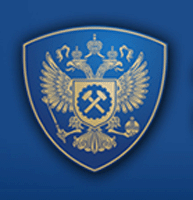 Потребность в упрощении
1/7
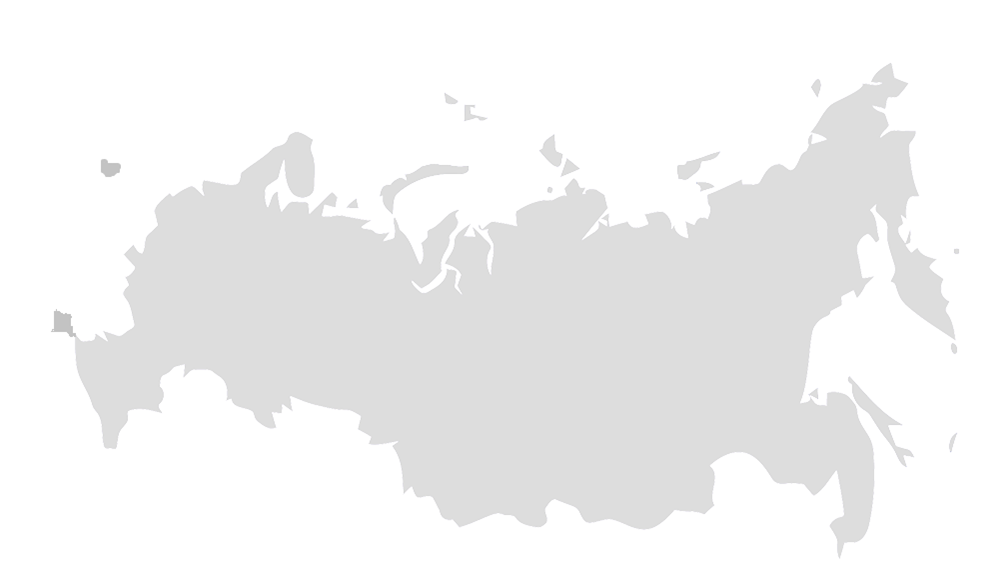 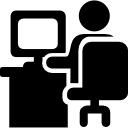 3-5 млн
работников
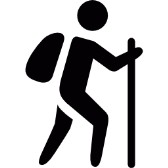 2,3 млн
работников
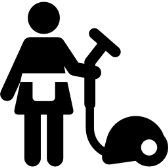 Нет 
оценок
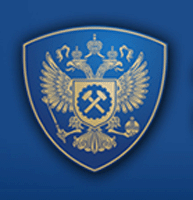 Оформление дистанционных работников
2/7
Направление работнику для ознакомления документов
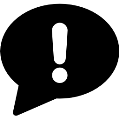 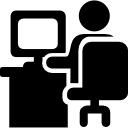 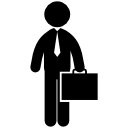 Обмен документами возможен в электронном виде ……
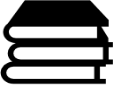 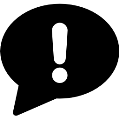 ….. НО документы должны дублироваться на бумаге по почте
Подписание трудового договора
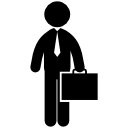 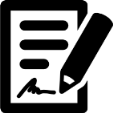 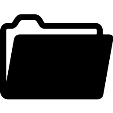 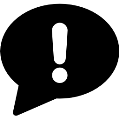 НО только с использованием усиленной квалифицированной электронной подписи (стоимость ЭП составляет от 1500 до 3000 рублей в год)
Направление работодателю документов для трудоустройства
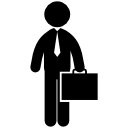 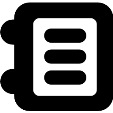 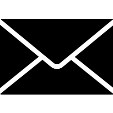 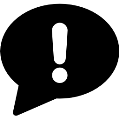 Работник может отказаться от занесения записей в трудовую
Направление работнику почтой оригинала договора
Внесение записей в трудовую книжку работника
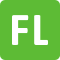 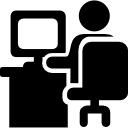 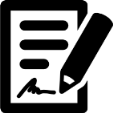 Fl.ru
1 150 тыс
работников
Оформление гражданско-правового договора при посредничестве сайта
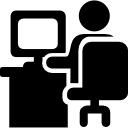 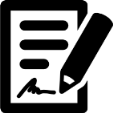 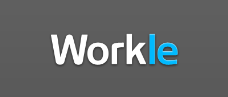 Workle.ru
1 410 тыс
работников
Оформление гражданско-правового договора
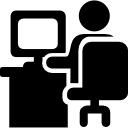 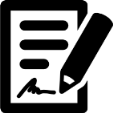 Freelance.ru
Оформление гражданско-правового договора при посредничестве сайта
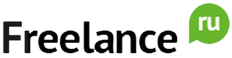 950 тыс
работников
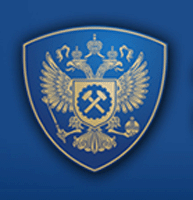 Сезонные работники и работники у физ лиц
3/7
Сезонные (вахтовые) работники
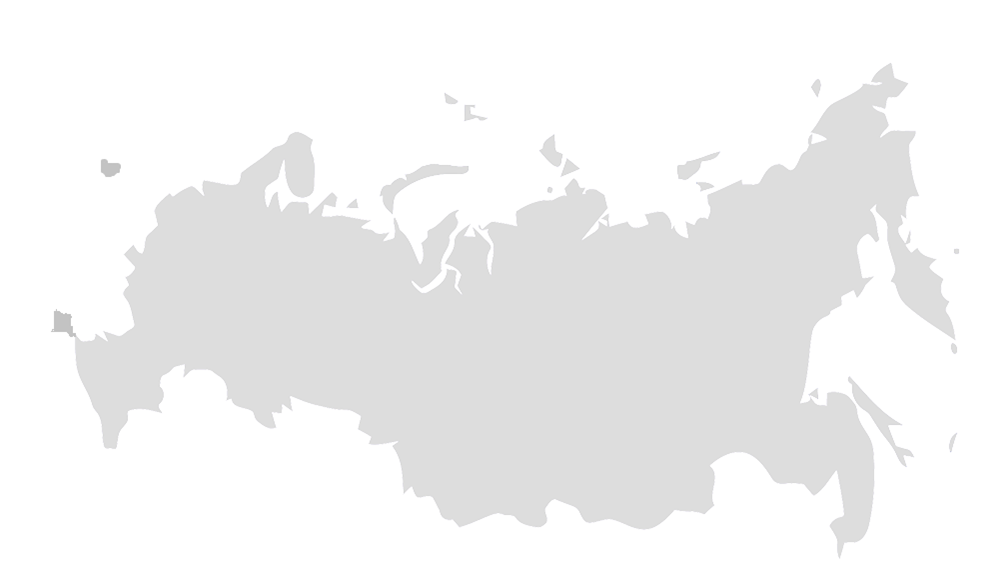 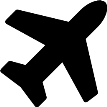 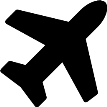 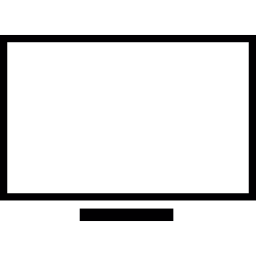 Реальные условия
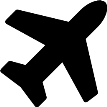 Вакансия в ДФО
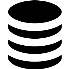 Зарплата
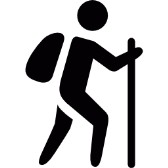 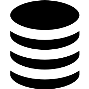 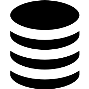 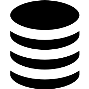 Зарплата
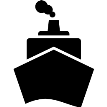 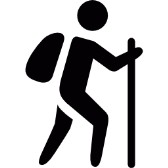 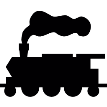 Сезонный (вахтовый) работник
Сезонный (вахтовый) работник
Работники, работающие у работодателей – физических лиц
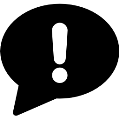 Работодатель - физическое лицо, не являющийся индивидуальным предпринимателем, также обязан в уведомительном порядке зарегистрировать трудовой договор с работником в органе местного самоуправления по месту своего жительства (в соответствии с регистрацией).
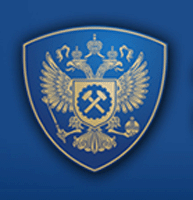 Ведение кадровых документов в электронном виде
4/7
Работник
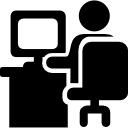 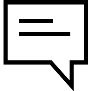 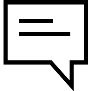 Поиск работы (в том числе через Интернет, в том числе с использованием портала «Работа в России»)
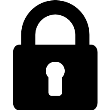 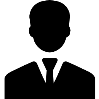 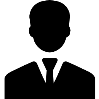 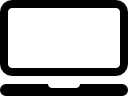 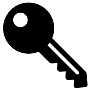 Взаимодействие с работодателем, собеседование (в том числе через Интернет)
1
2
Регистрация на Портале государственных услуг через ЕСИА
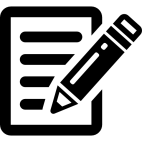 Составление проекта договора с использованием электронного сервиса
Получение работодателем информации, необходимой для заключения договора с использованием сервиса (через СМЭВ)
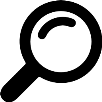 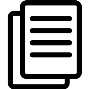 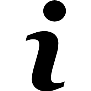 Заключение электронного 
трудового 
договора с использованием сервиса
Автоматическая проверка
трудового договора на соответствие требованиям ТК с использованием электронного сервиса
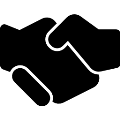 5
4
3
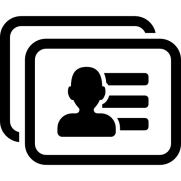 Включение записи о трудоустройстве в электронную трудовую книжку
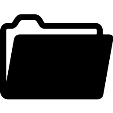 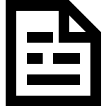 Оформление бумажного экземпляра трудового договора или трудовой книжки в МФЦ
Автоматическое включение трудового договора в реестр
6
7
8
9
При желании гражданина или работодателя
Предоставление работнику с использованием электронного сервиса для ознакомления документов, необходимых для начала работы
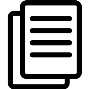 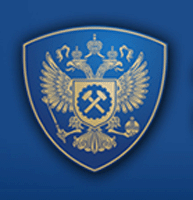 Технологическая схема сервиса
5/7
Пользователь 
(работник или работодатель)
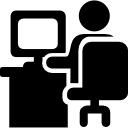 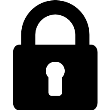 Идентификация через ЕСИА
Личный кабинет на Едином портале гос. услуг
Личный кабинет на портале «Работа в России»
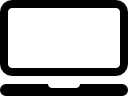 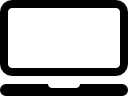 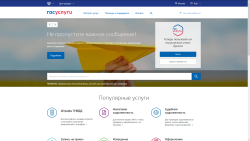 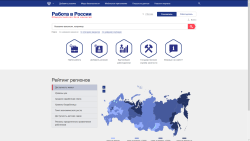 ГИС «Электронный трудовой договор»
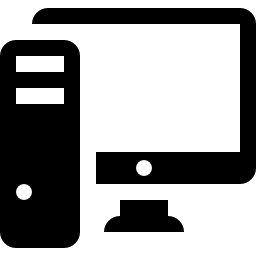 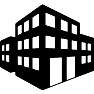 ПФР
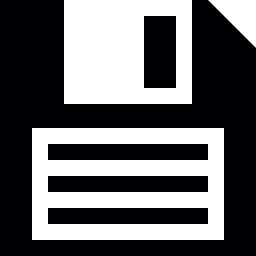 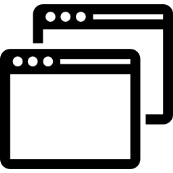 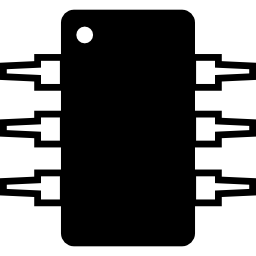 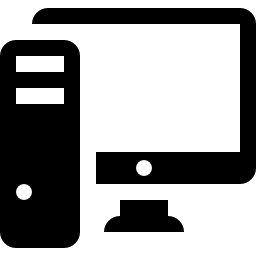 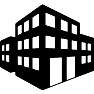 ФНС
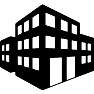 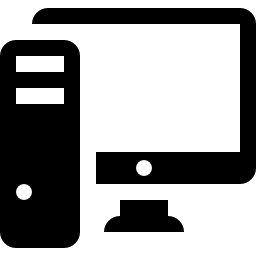 Модуль
 хранения договоров
Модуль
 подписания договора
Модуль
 интеграции
ФСС
Интеграция с другими ФГИС
Интеграция с кадровыми учетными системами
-
Технологический «гарант» реестра договоров:
-подтверждение сохранности документов
- предоставление выписок
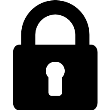 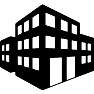 Оператор ГИС
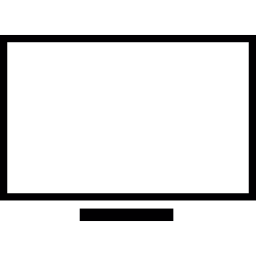 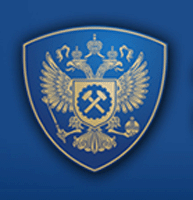 Дополнительные сервисы
6/7
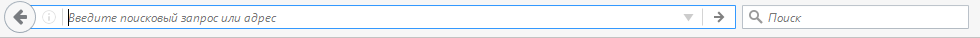 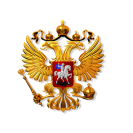 Электронный трудовой договор
ДОПОЛНИТЕЛЬНЫЕ СЕРВИСЫ
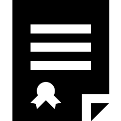 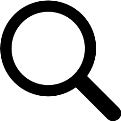 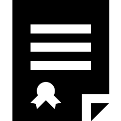 Оформить справку для посольства
Проверить трудовой договор
Оформить справку для детского сада
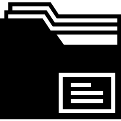 Просмотреть электронную трудовую книжку
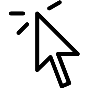 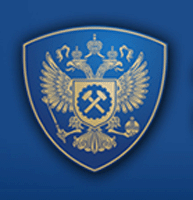 Необходимые мероприятия
7/7
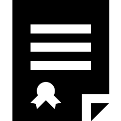 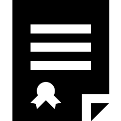 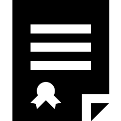 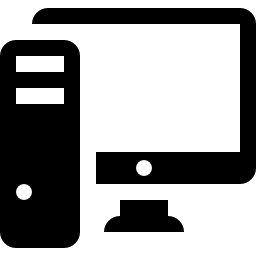 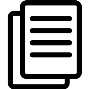